Programme de vidange des fosses septiques
Présentation aux citoyens concernés
Janvier 2025
Conformité au Règlement sur l’évacuation et le traitement des eaux usées des résidences isolées (Q-2, r.22 )​
Entrée en vigueur en 1981​
Selon l’article 13 du Règlement, les fosses doivent être vidangé​
Maintien préventif des installations septiques​
Bon fonctionnement​
Durée de vie prolongée​
Respect de l’environnement​
Protection de l'environnement et de la santé publique​
Rejet dans l’environnement​
Affecte les eaux souterraines​
Gestion optimisée et professionnelle du service
Objectifs du programme
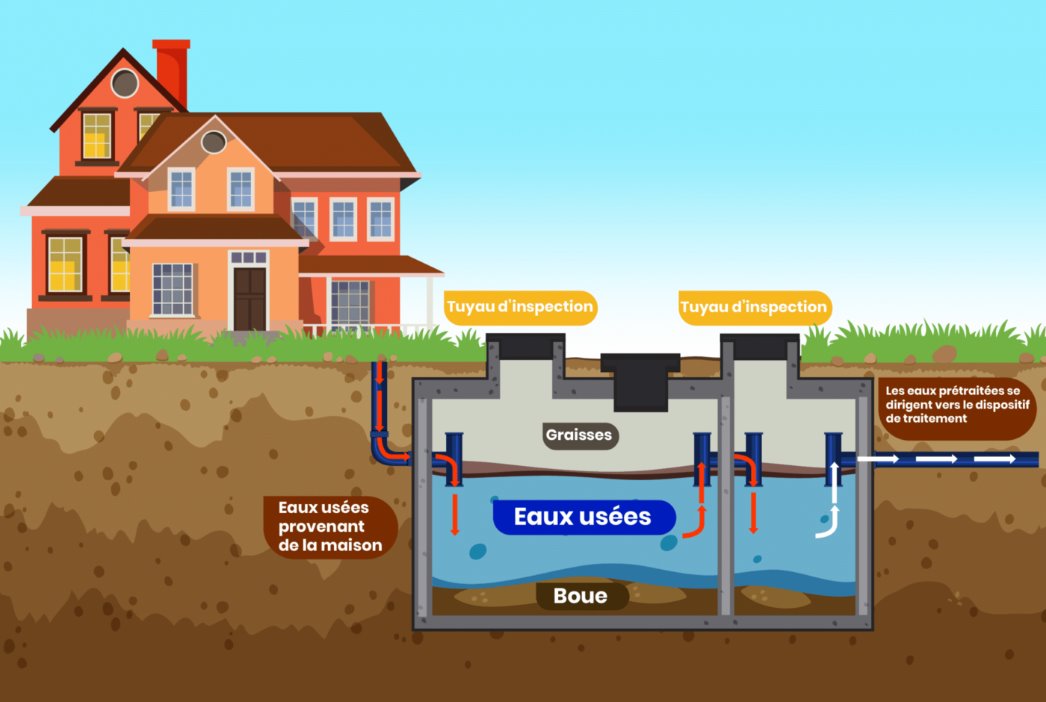 On parle de Quoi?
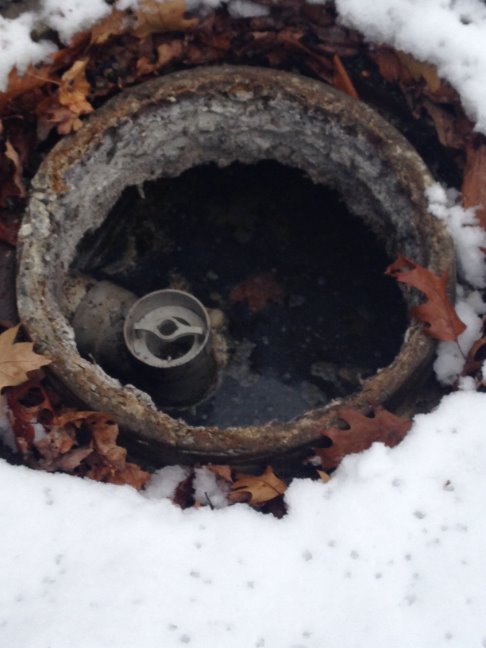 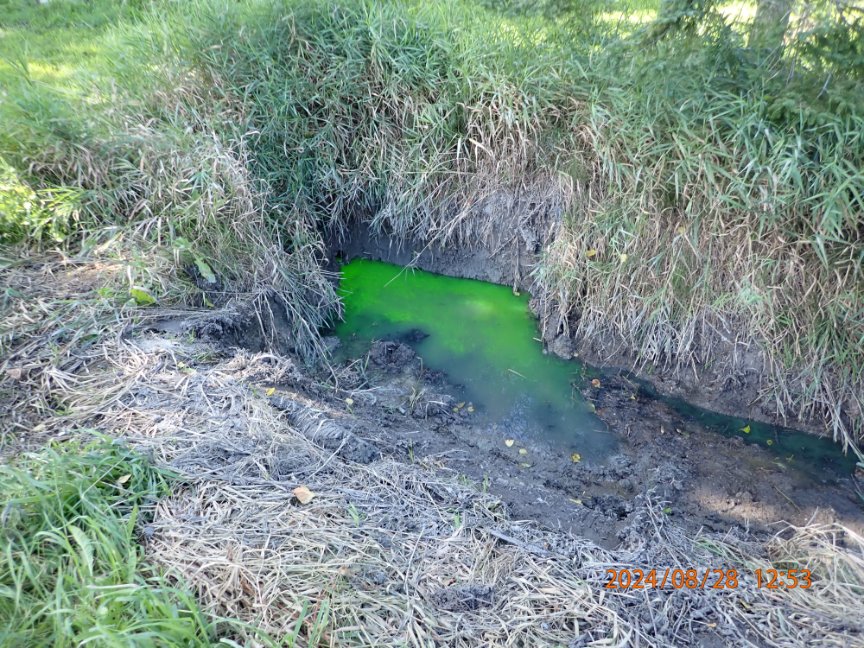 INSTALLATION NON-CONFORME et anomalie​
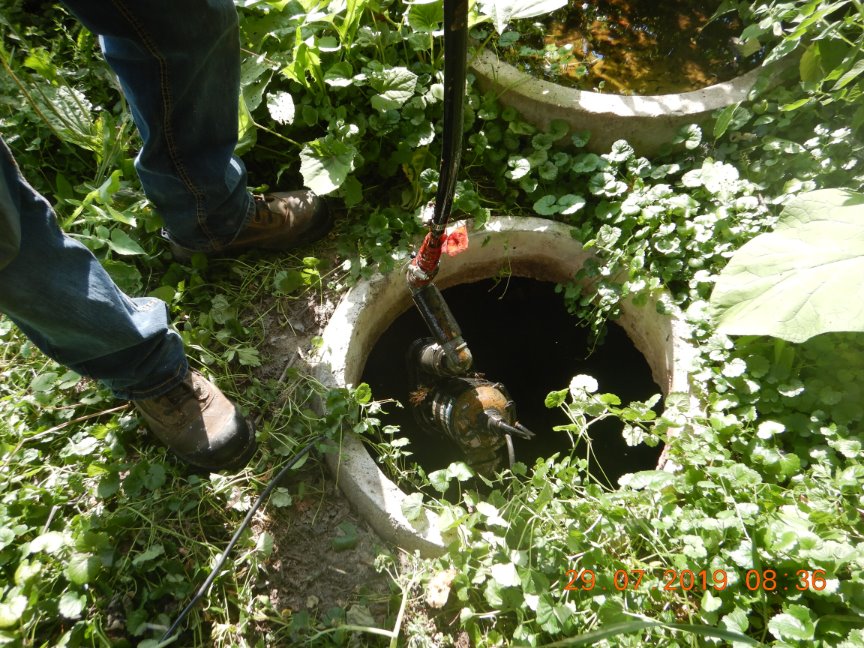 Scénario de l’appel d’offre régional
Avis de vidange et préparation du citoyen
En 2026
Vidange complète ​
Retrait total des boues, liquides et écumes​
Laisse un peu de liquide dans la fosse pour garder les bactéries​

Fréquence​
Résidences permanentes : aux 2 ans (article 13: Q2.r22)​
Résidences saisonnières : aux 4 ans (article 13: Q2.r22)
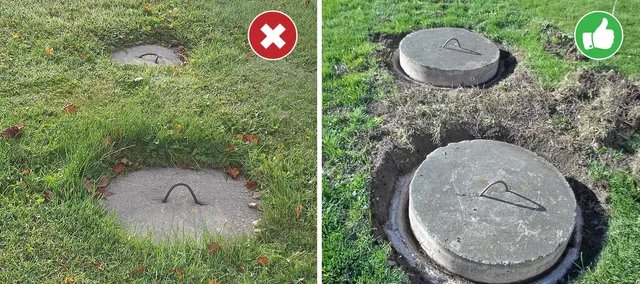 Déroulement
Documentation​
Carton de visite après service laissé au citoyen​
Rapport de vidange auprès de la MRC​
Suivi des anomalies auprès de la Ville​
Support​
Questions : Municipalité​
Plaintes : à la MRC​
Prise de rendez-vous par le citoyen: Auprès du fournisseur​
Supervision continue de la part de la MRC et de la municipalité
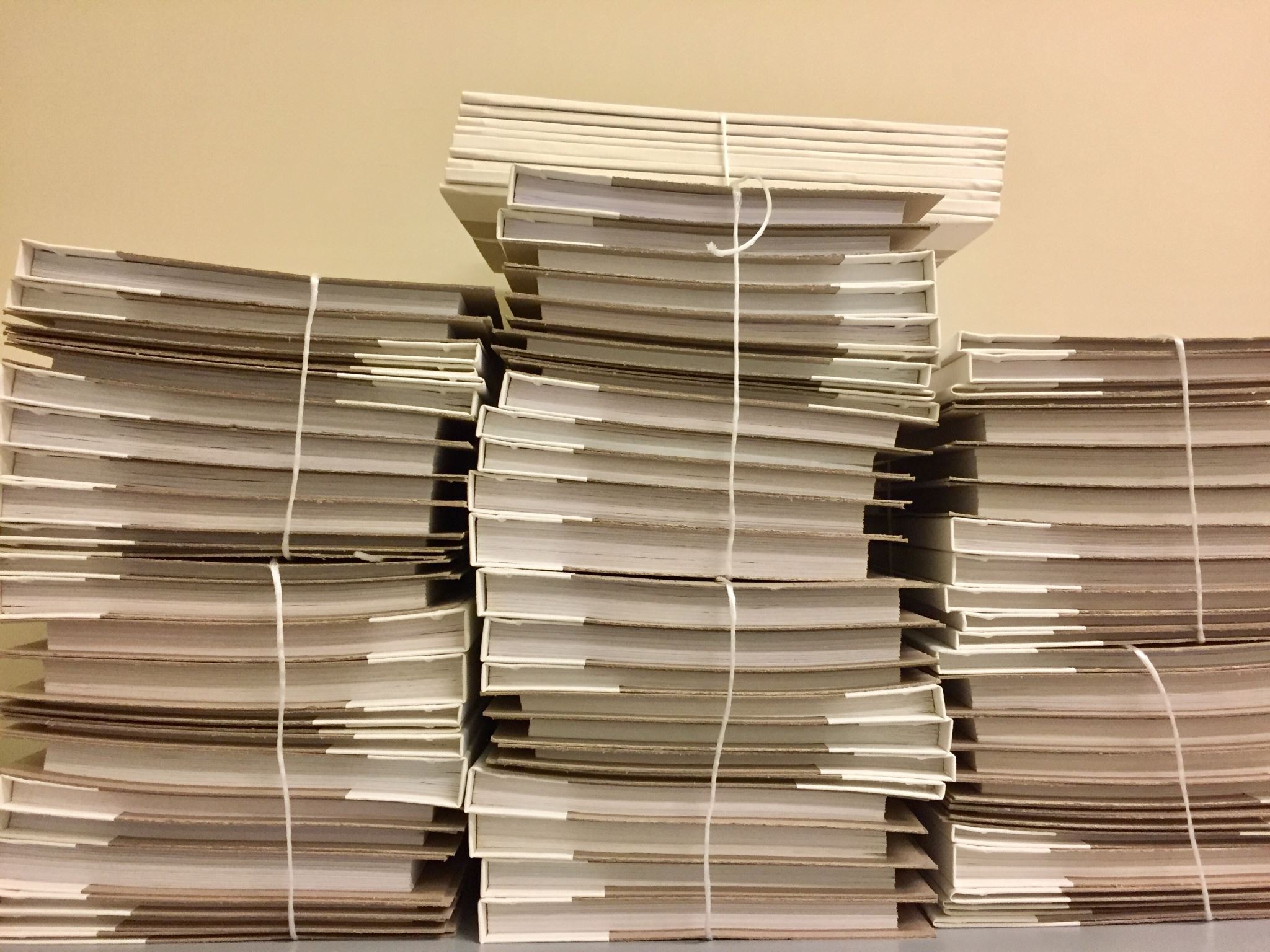 Services et suivi
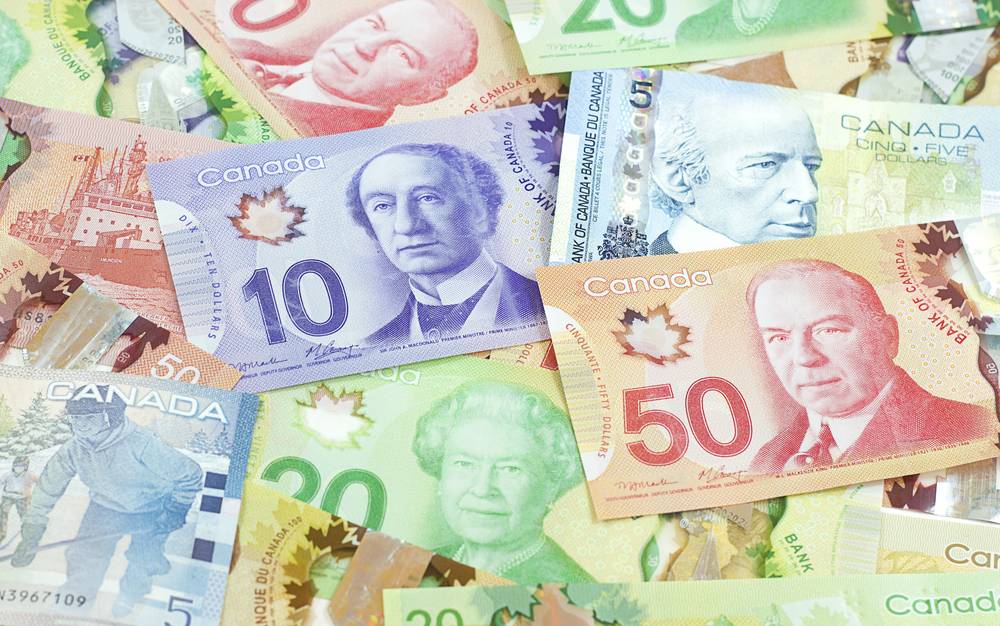 Vidange complète:​ 220 $ 
Compte de taxe= 110$/an 
Frais de gestion:​ 0$

Pénalité si incapacité de faire la vidange à la date prévue:​
20$ pour une deuxième visite​
30$ pour une troisième visite seront facturés si :​
- L'accès à la fosse n'est pas dégagé​
- Vous n'avez pas avisé d'un empêchement 48h à l’avance
Combien ca coûte ?
Vous êtes chargé comment?
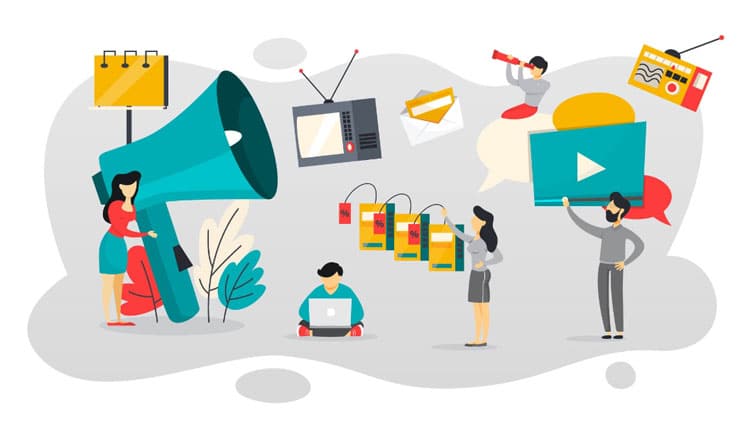 Communication ​
Informer les citoyens (site web, réseaux sociaux,etc.)​
Préparer la documentation​
Établir la procédure de traitement des plaintes​
​
Suivi et ajustements​
Contrôle qualité régulier​
Ajustements des procédures au besoin​
Rapports périodiques​
Évaluation continue du programme
Prochaines étapes
Période de questions
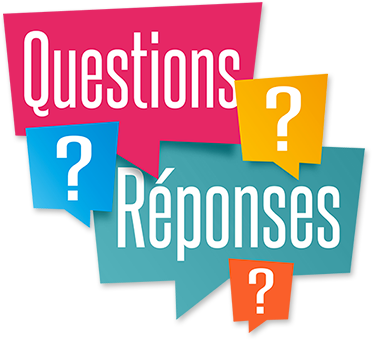